SARS MOBILE TAX UNIT
MTU 12 NW REGION
August 2023
The South African Revenue Service will be visiting the areas listed below to assist taxpayers with the submission of income tax returns, eFiling, income tax registration and general enquiries on tax matters. Kindly schedule an appointment on 0800 00 72 77 or send an SMS to 47277  alternatively dial *134*7277# to request appointment for the day
Required:
Original ID, Smart phone 
Medical Tax Certificate 
Travelling log sheet 
Retirement Annuity Cetificate
Tax Services Offered:
Mobi-app and efiling registration/ submission
Tax Clearance application
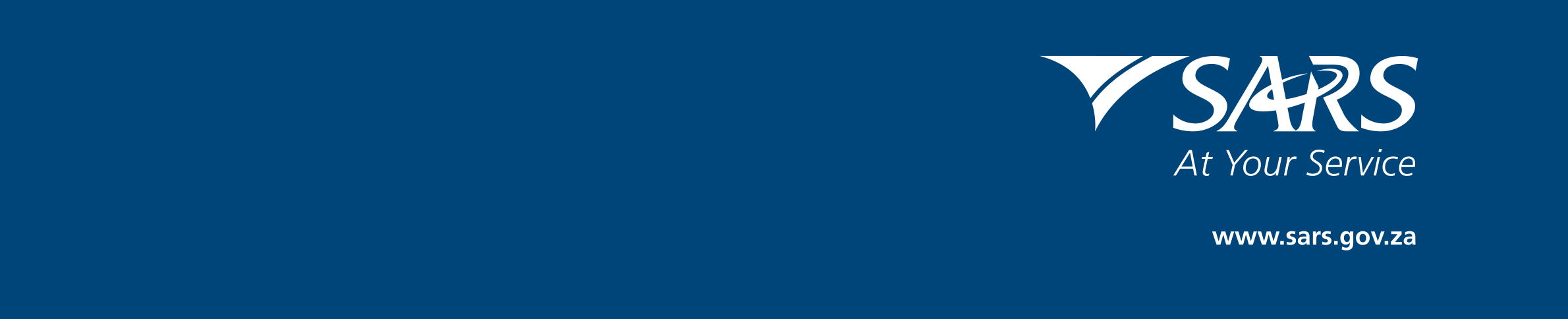